Guess Who We Are?
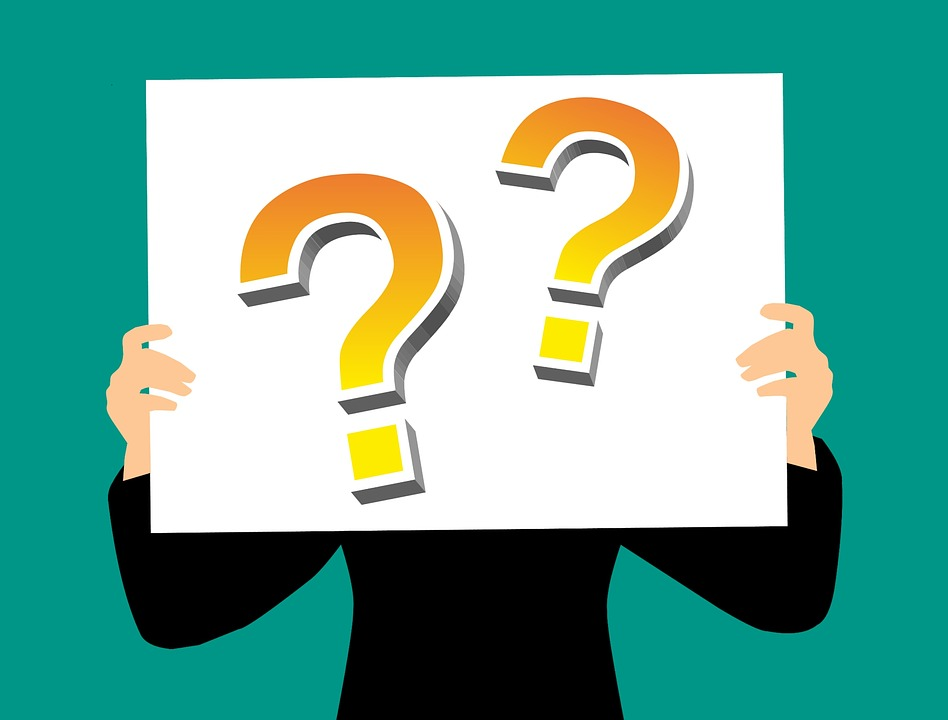 [Speaker Notes: Notes for Teacher - < Information for further reference or explanation >
Suggestions: <Ideas/ Images/ Animations / Others – To make better representation of the content >
Source of Multimedia used in this slide -  <Please provide source URL where we find the image and the license agreement> 
https://pixabay.com/illustrations/ask-asking-guess-business-3070333/]
Collective Nouns
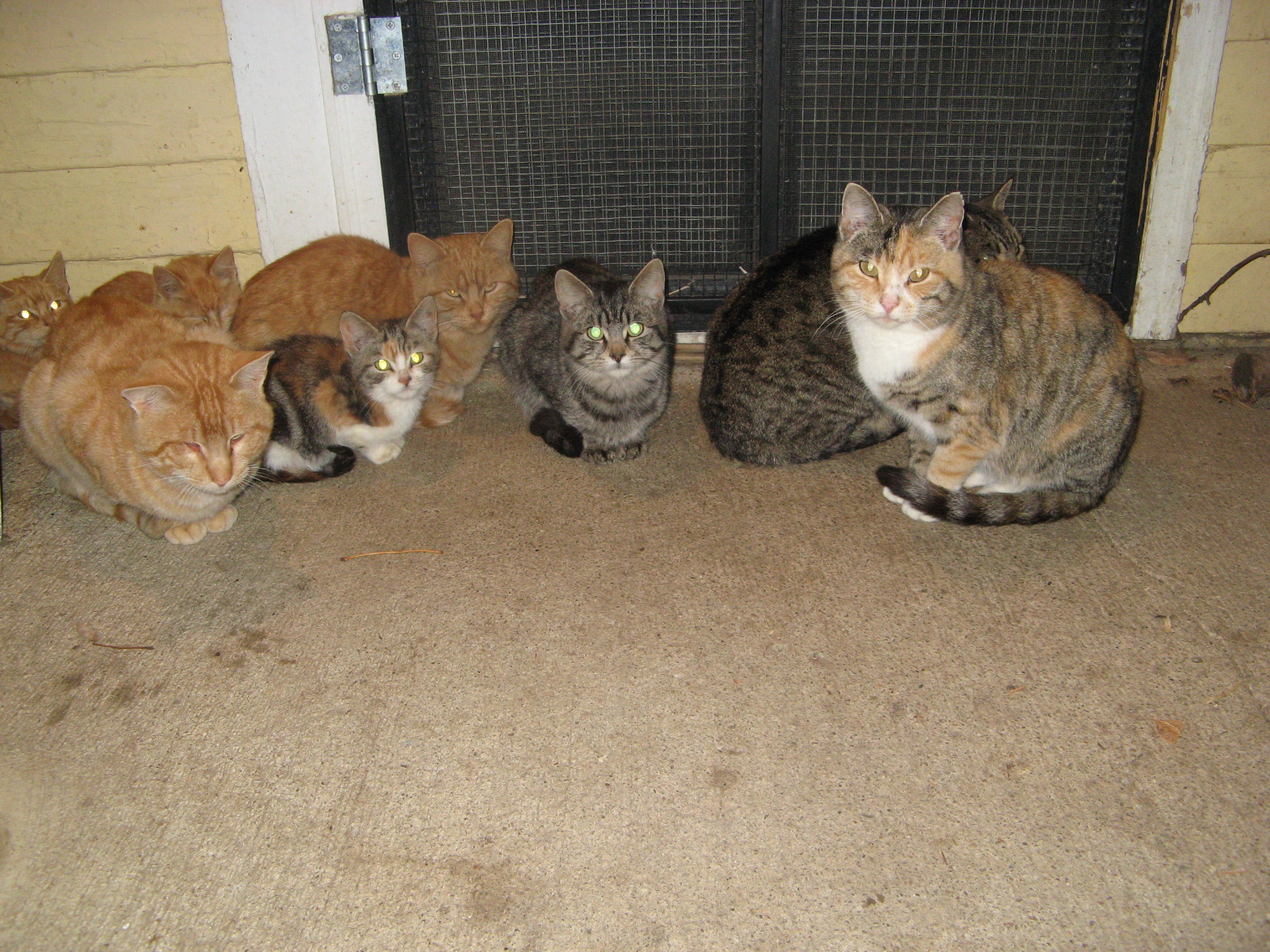 A glaring of cats
Fixed look of fierceness or anger
[Speaker Notes: Notes to the teacher: Meaning of difficult words could be explained by the teacher wherever required. 
Click for text boxes to appear
Reference: https://www.jellyfish.com/en-gb/training/blog/collective-nouns
Suggestions: <Ideas/ Images/ Animations / Others – To make better representation of the content >
Source of Multimedia used in this slide -  <Please provide source URL where we find the image and the license agreement> 
https://www.flickr.com/photos/27435717@N00/4062257255 By Ali Eminov]
Collective Nouns
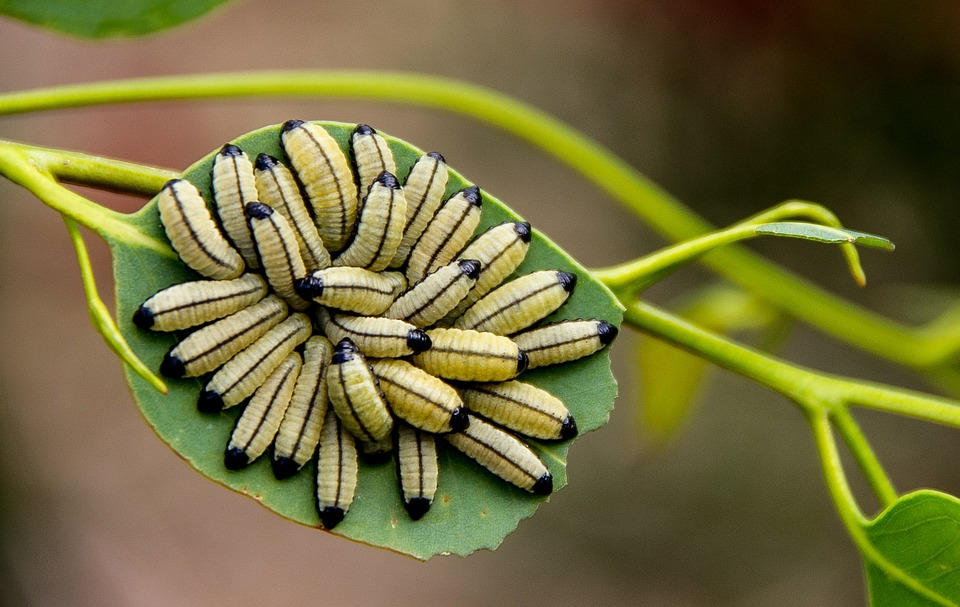 An army of caterpillars
Travel in large groups
[Speaker Notes: Notes to the teacher: Meaning of difficult words could be explained by the teacher wherever required. 
Click for text boxes to appear
Reference: https://www.jellyfish.com/en-gb/training/blog/collective-nouns
Suggestions: <Ideas/ Images/ Animations / Others – To make better representation of the content >
Source of Multimedia used in this slide -  <Please provide source URL where we find the image and the license agreement> 
https://pixabay.com/photos/pet-purebred-cat-cat-feline-animal-6877246/
https://pixabay.com/photos/cat-pet-feline-animal-fur-3504008/
https://pixabay.com/photos/larvae-yellow-black-many-1054724/]
Collective Nouns
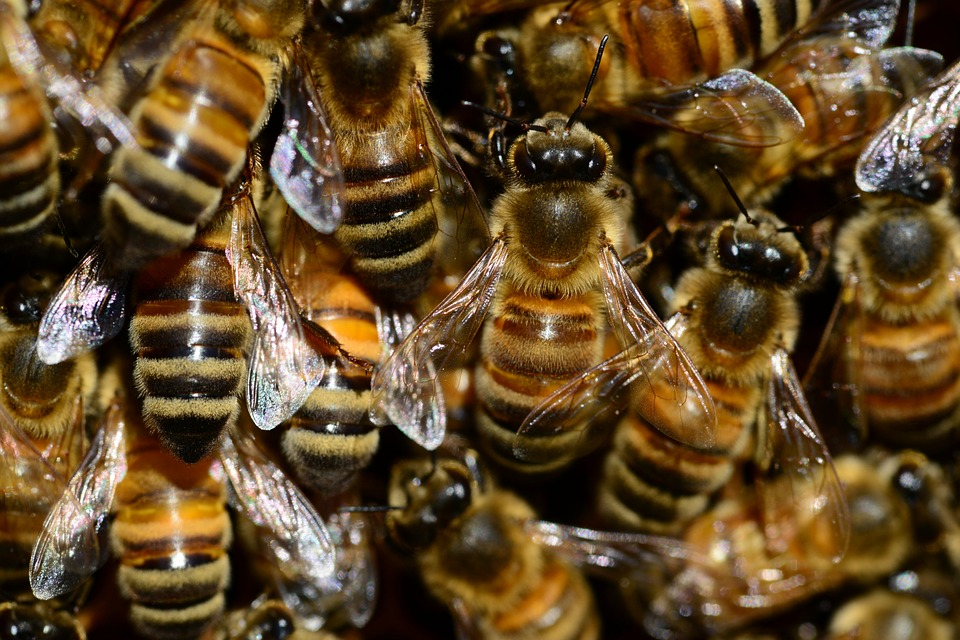 A bike of bees
‘Bike’ means colony, nest or swarm
[Speaker Notes: Notes for Teacher - < Information for further reference or explanation >
Suggestions: <Ideas/ Images/ Animations / Others – To make better representation of the content >
Source of Multimedia used in this slide -  <Please provide source URL where we find the image and the license agreement> 
https://pixabay.com/photos/bees-insects-macro-honey-bees-292133/]
Collective Nouns
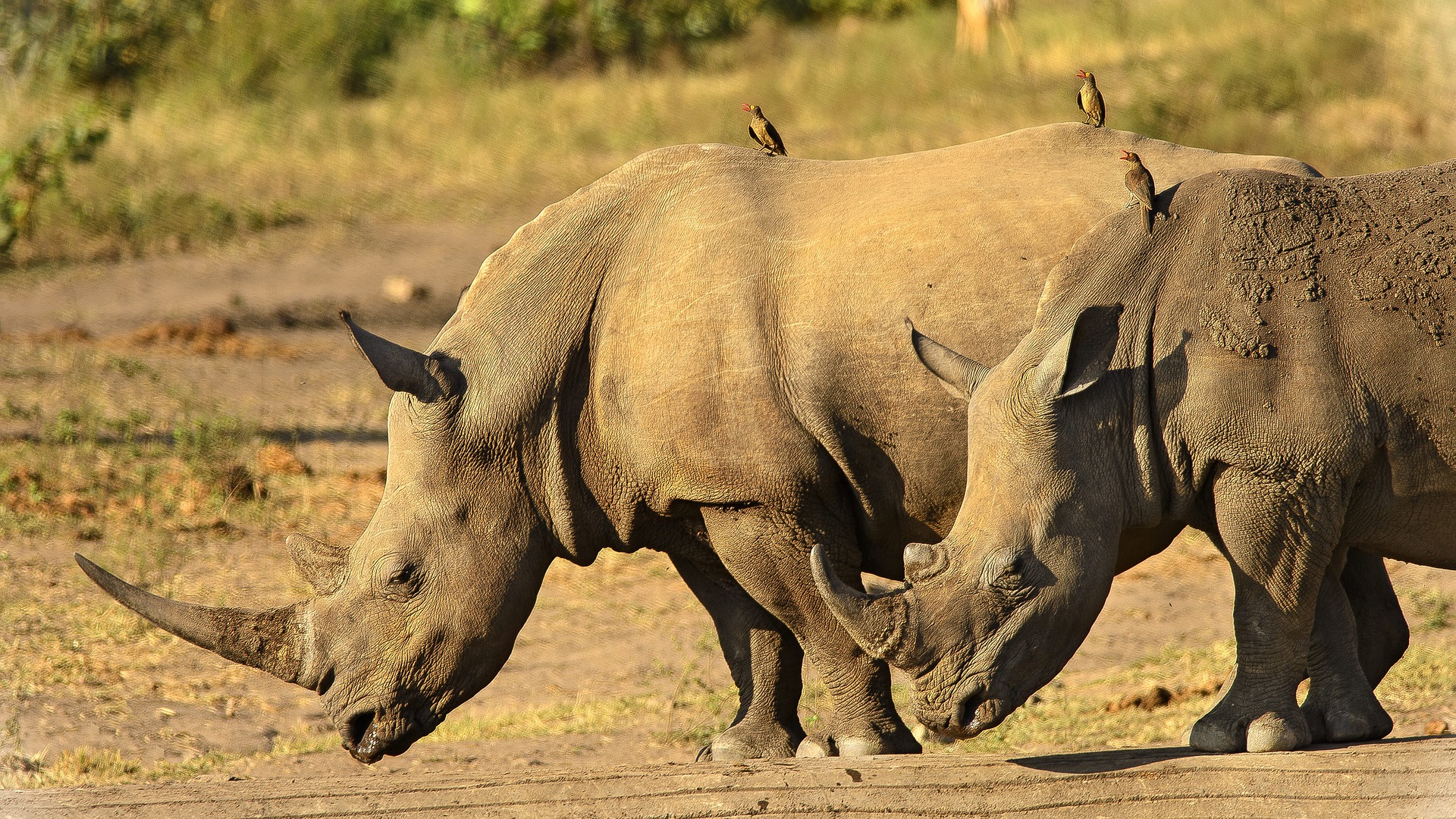 A crash of rhinoceros
Rhino’s tendency to charge at anything unfamiliar
[Speaker Notes: Notes for Teacher - < Information for further reference or explanation >
Suggestions: <Ideas/ Images/ Animations / Others – To make better representation of the content >
Source of Multimedia used in this slide -  <Please provide source URL where we find the image and the license agreement> https://pixabay.com/photos/rhinoceros-close-horns-dangerous-2808194/]
Collective Nouns
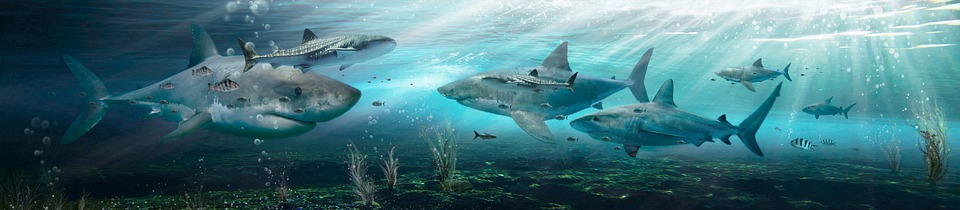 A shiver of sharks
Reaction of a person that comes across a group of sharks
[Speaker Notes: Notes for Teacher - < Information for further reference or explanation >
Suggestions: <Ideas/ Images/ Animations / Others – To make better representation of the content >
Source of Multimedia used in this slide -  <Please provide source URL where we find the image and the license agreement> 
https://pixabay.com/photos/fish-sharks-sea-water-ocean-6010472/]
MM Index
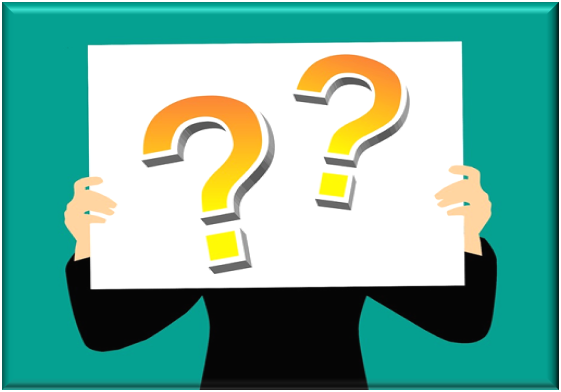 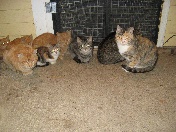 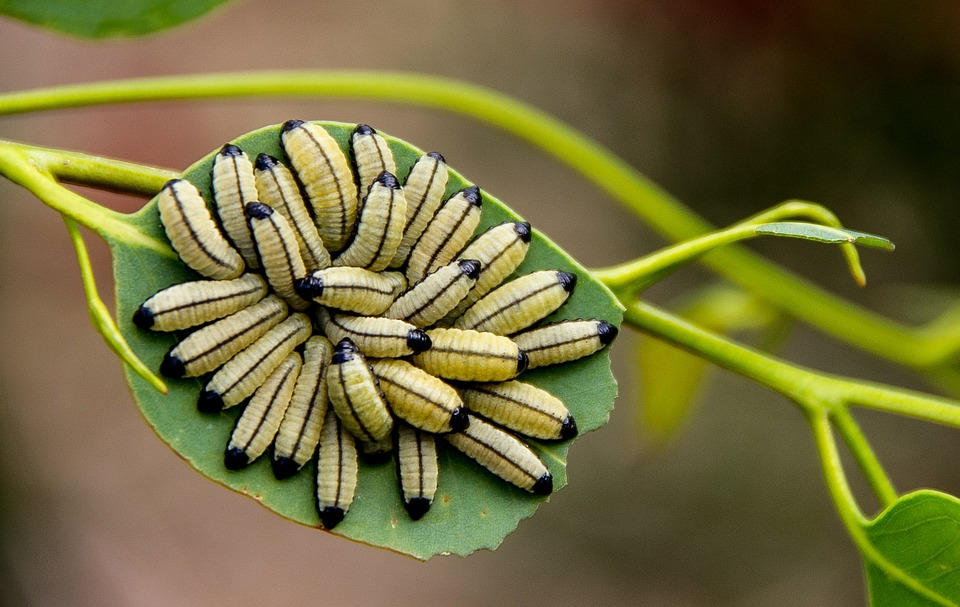 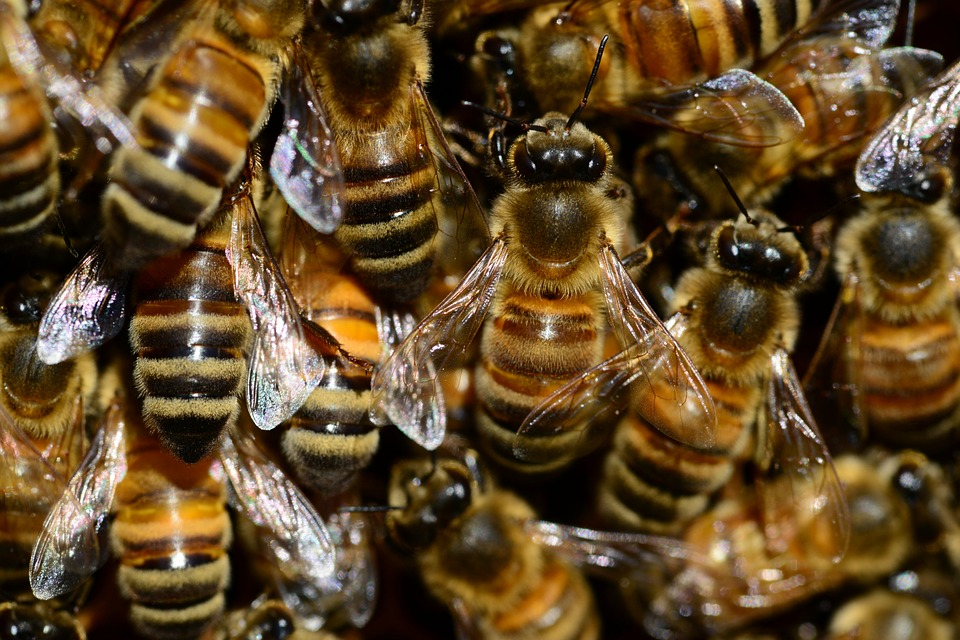 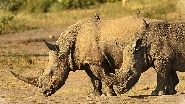 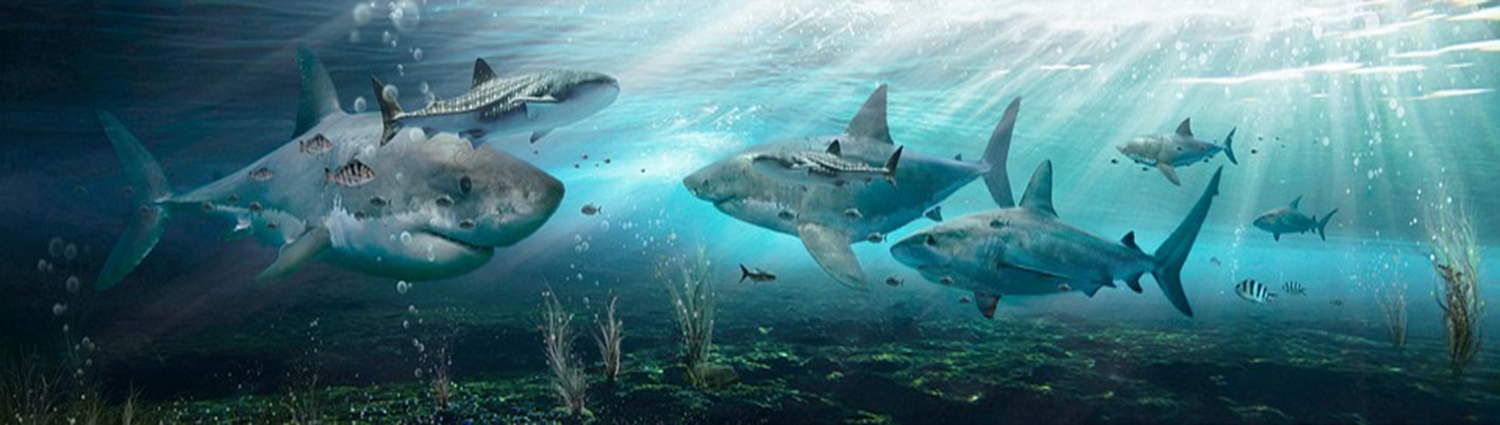 [Speaker Notes: Notes for Teacher - < Information for further reference or explanation >
Suggestions: <Ideas/ Images/ Animations / Others – To make better representation of the content >
Source of Multimedia used in this slide -  <Please provide source URL where we find the image and the license agreement>]